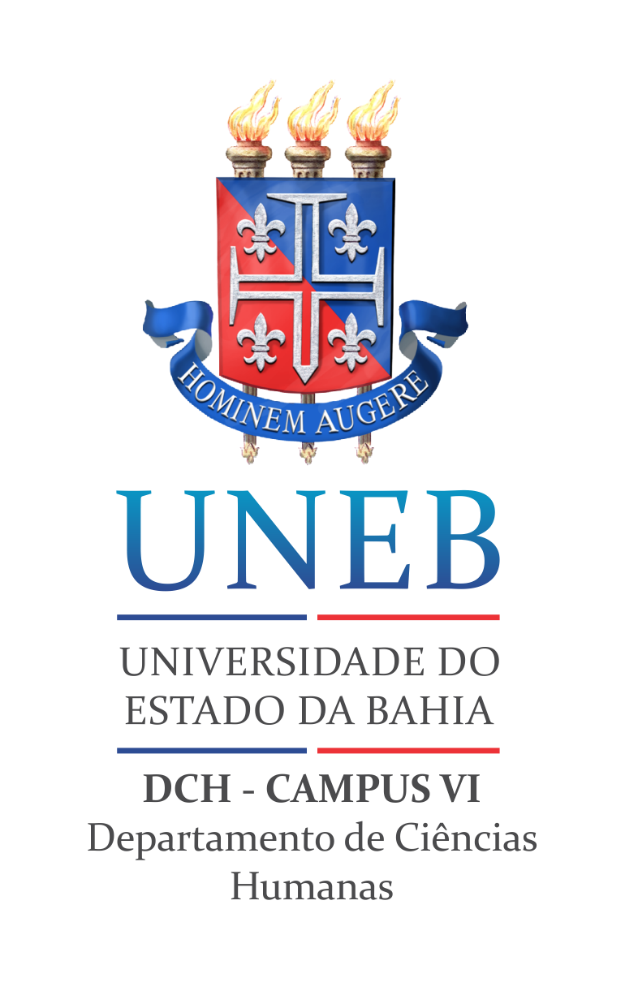 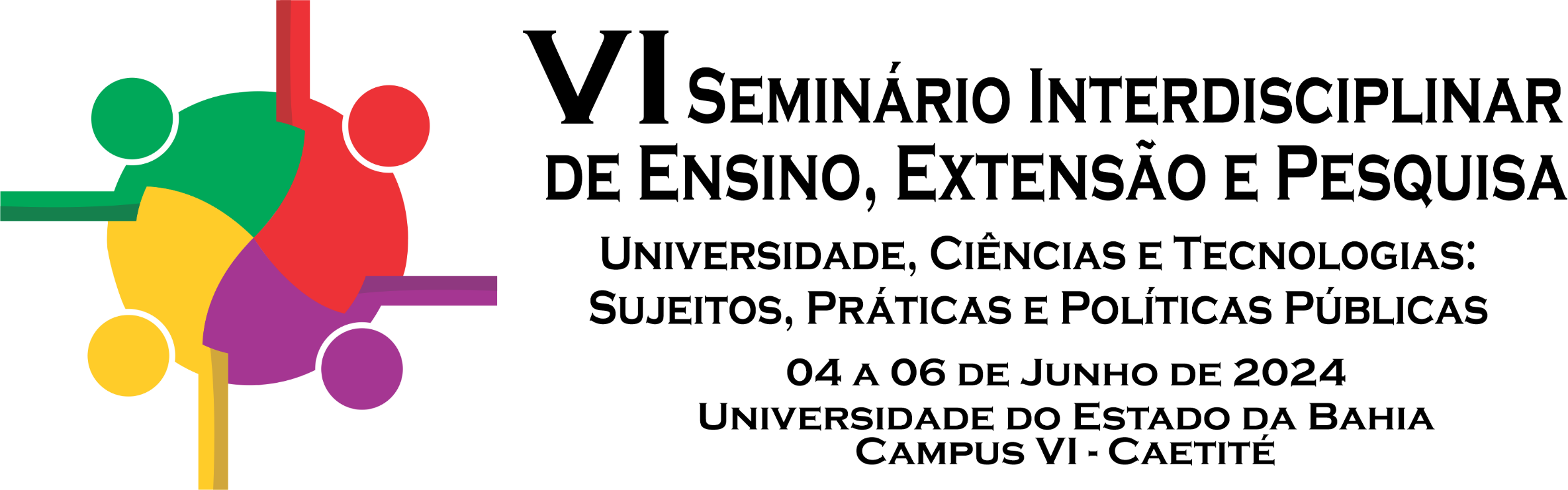 TÍTULO DA PRODUÇÃO
SUBTÍTULO (SE HOUVER)
Autor 01: Escreva nome aqui
E-mail: xxxx@outloolk.com.br
Orientador 
Escreva Nome aqui, se houver
E-mail: escreva e-mail aqui.
Autor 02: Escreva nome aqui, se houver
E-mail: xxxx@outloolk.com.br
INTRODUÇÃO
Escreva aqui o seu texto apresentando: o tema, a justificativa (importância da pesquisa/relato de experiência e motivação).
[SEGUIMENTO DO SLIDE ANTERIOR] 
Exclua ou duplique esse slide conforme necessidade
OBJETIVOS
Apresente aqui os objetivos da pesquisa/ação/relato de experiência;
[SEGUIMENTO DO SLIDE ANTERIOR] 
Exclua ou duplique esse slide conforme necessidade
REVISÃO TEÓRICA
Se houver, caso contrário excluir slide.
[SEGUIMENTO DO SLIDE ANTERIOR] 
Exclua ou duplique esse slide conforme necessidade
METODOLOGIA
Descreva aqui o percurso metodologico da pesquisa ou relato de experiência, apontando:
Os procedimentos;
Grupo estudado/sujeito/amostra, se houver;
Tipos e forma de coleta de dados de dados, se houver;
Métodos de análise dos dados, se houver
[SEGUIMENTO DO SLIDE ANTERIOR] 
Exclua ou duplique esse slide conforme necessidade
RESULTADOS
Apresente os resultados discutindo à luz dos trabalhos pesquisados ou ações desenvolvidas, confrontando seus achados com o de outros pesquisadores do tema e os objetivos estabelecidos.
[SEGUIMENTO DO SLIDE ANTERIOR] 
Exclua ou duplique esse slide conforme necessidade
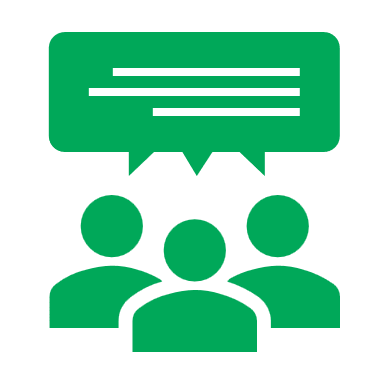 CONSIDERAÇÕES FINAIS
Escreva aqui a visão dos autores em relação ao trabalho e suas opiniões conclusivas.
[SEGUIMENTO DO SLIDE ANTERIOR] 
Exclua ou duplique esse slide conforme necessidade.
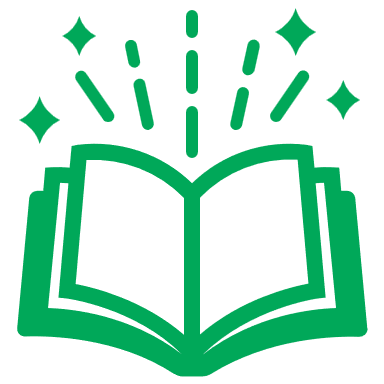 REFERÊNCIAS
Escreva aqui as referências utilizadas.
Obrigado(a)
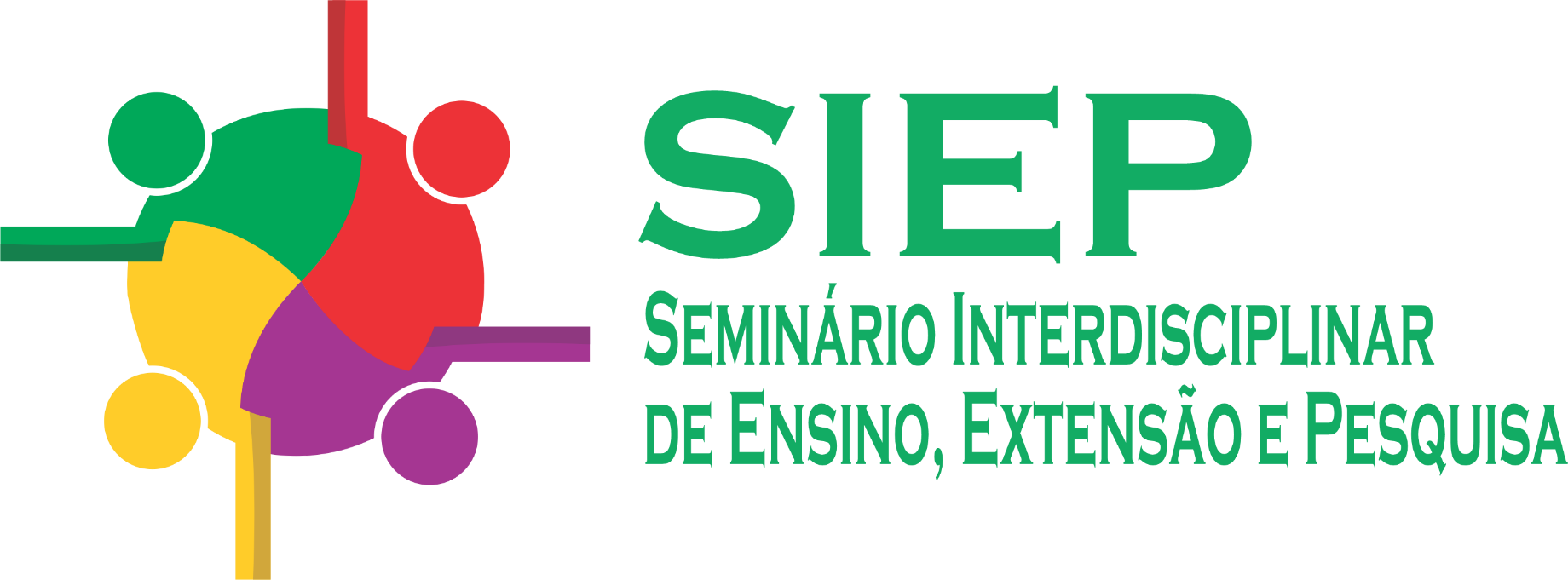 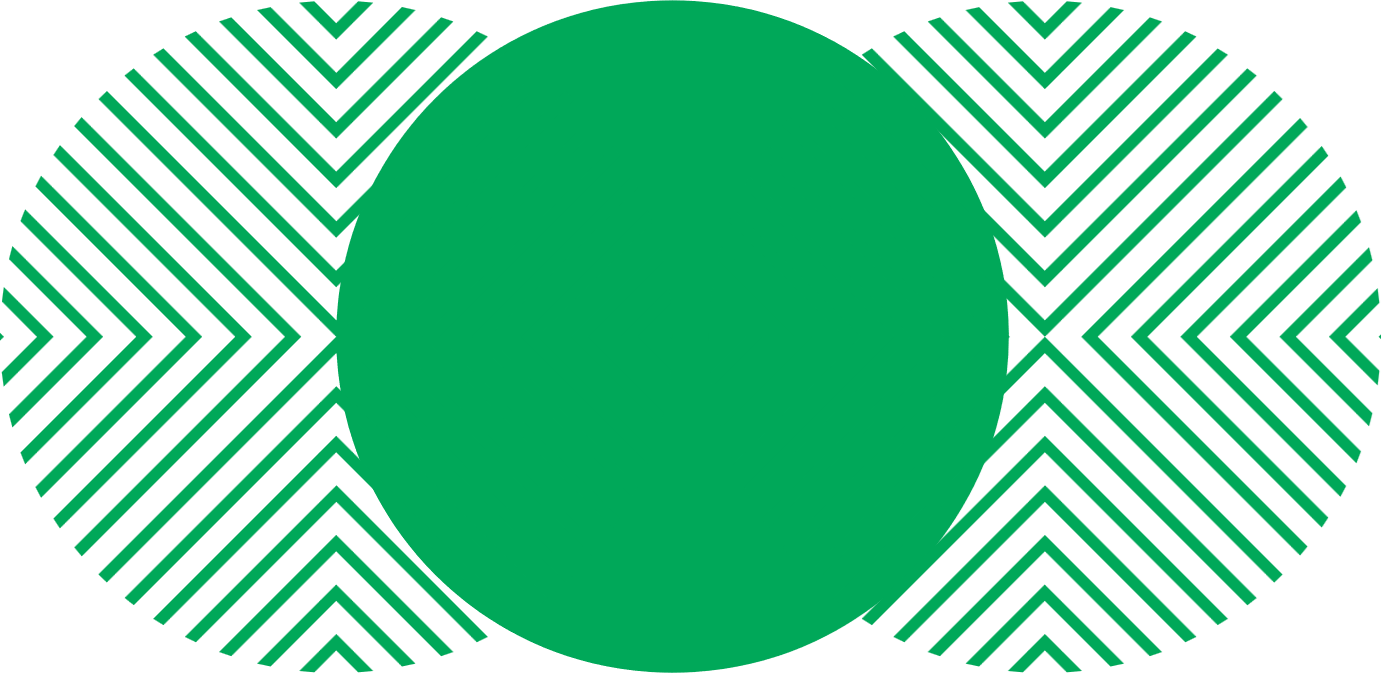